‘'Social Care - friends when in need; company when alone; being there for you'

Jill Manthorpe, 
Social Care Workforce Research Unit,
King’s College London

15 June 2018
@scwru
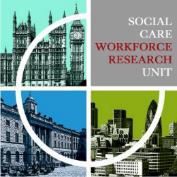 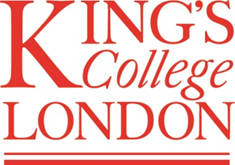 [Speaker Notes: INTRODUCE SELF  Going to talk about some different studies on social care
 
(TITLE) …… ‘xxx is what xx interviewed said in an interview.]
What I’m going to talk about
Background – social care – a loneliness service
Study illustrations- day centres, care homes & home care, not forgetting family carers
What this might mean for voluntary sector groups?
[Speaker Notes: Recognise that some pple CHOOSE NOT TO use DCs

But this pres is based on a study of pple who DID use DCs.
- Backgrnd- The study- How DCs enriched attenders’ lives- Q&A]
Social care
Not just cleaning and cooking
Home care, day care, care homes
Under pressure
Gets a bad press
Key loneliness service
Much unmet need among care users & carers
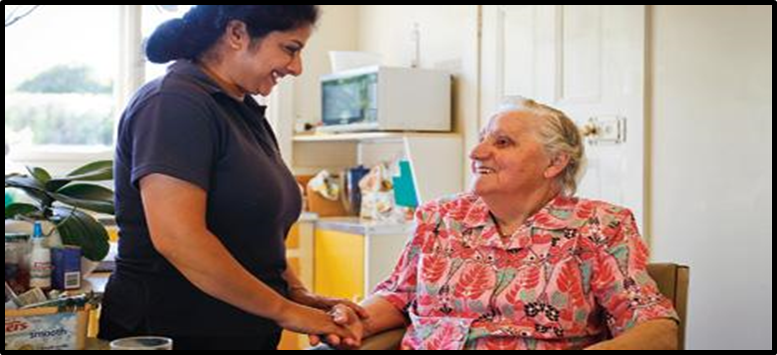 Examples of voluntary sector linking up with care homes
Enhancing volunteering in care homes
Limited but needed as can be ‘lonely in a crowd’
Sometimes limited mutual trust 
Traditional volunteering + new ideas eg time banks, time credits, group volunteering, employer based volunteering
Learning from stellar examples
So what can the voluntary sector do?
Advocate for the care sector
Ask care sector what it would like/need?
See care sector as support base
Work out relationships & communications
Ask if it would like to work more with volunteers
Befriend the sector
Set out ambitions
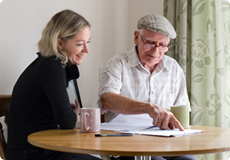 Day centres – this section draws on a recent study by Katherine Orellana
Largest out-of-home service used by 10% of publicly funded (by councils) older people – others pay what’s charged
½ physically frail and/or disabled 
⅕ dementia
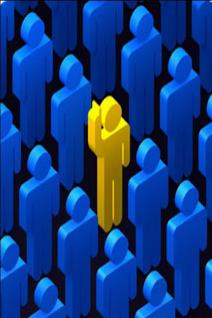 Why people start going to day centres? Orellana’s study
A usual week – not much going on
Bob lived with his son
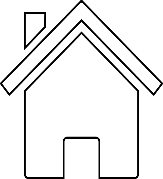 Went to day centre twice weekly
food shopping once a week- with son or alone.
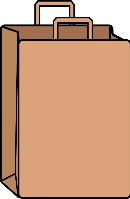 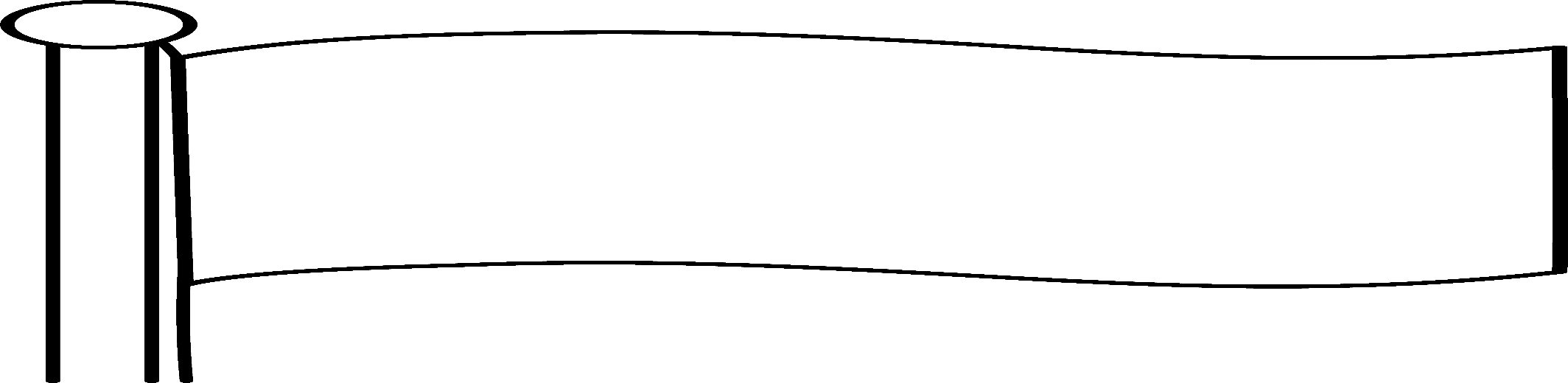 Life-enriching gateway
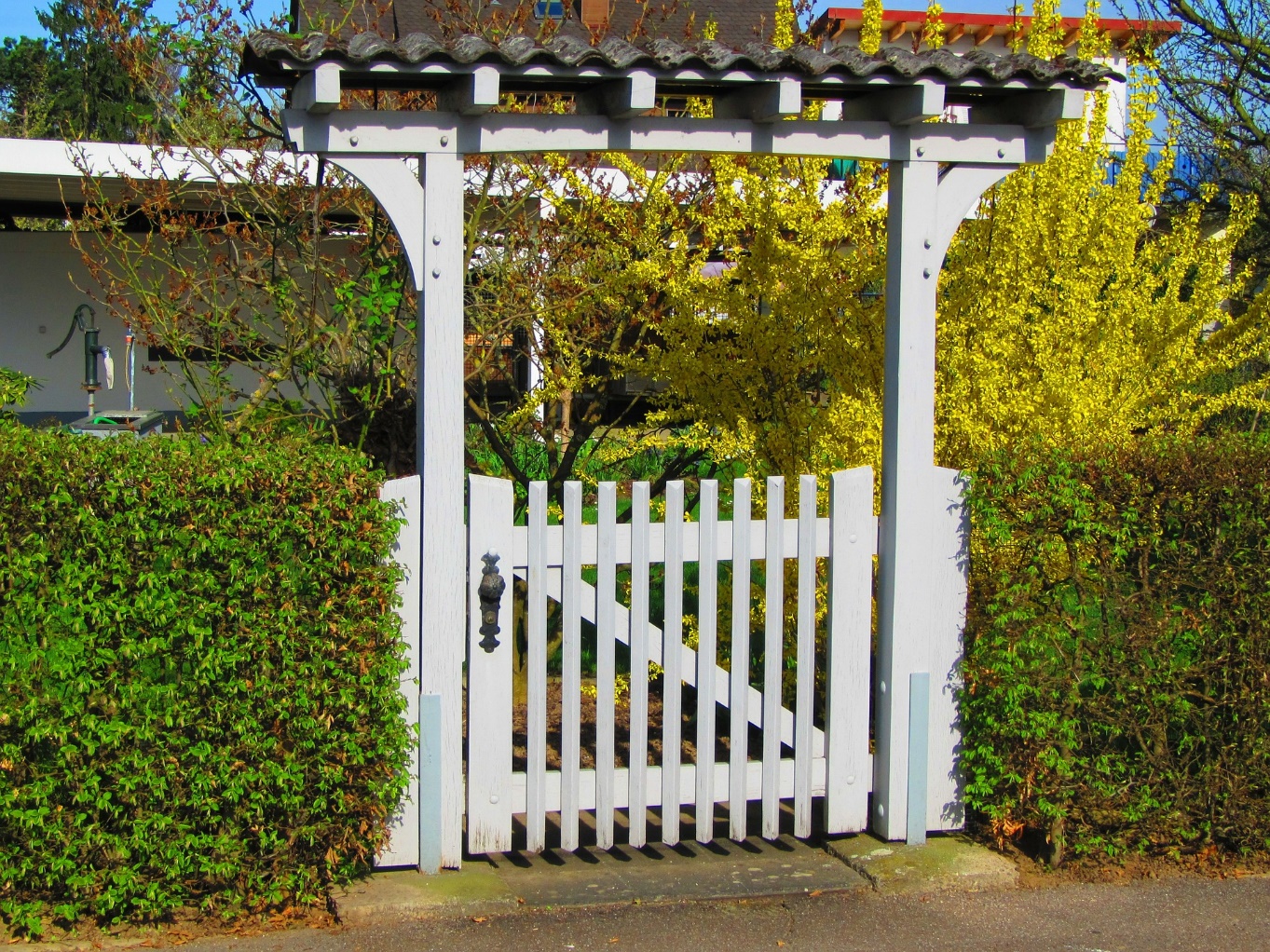 For people unable to get out of their home without support 
‘stuck’ at home and/or socially isolated
Centres focused on wellbeing and quality of life outcomes (‘higher order’ outcomes)
For maintenance (of head above water?)
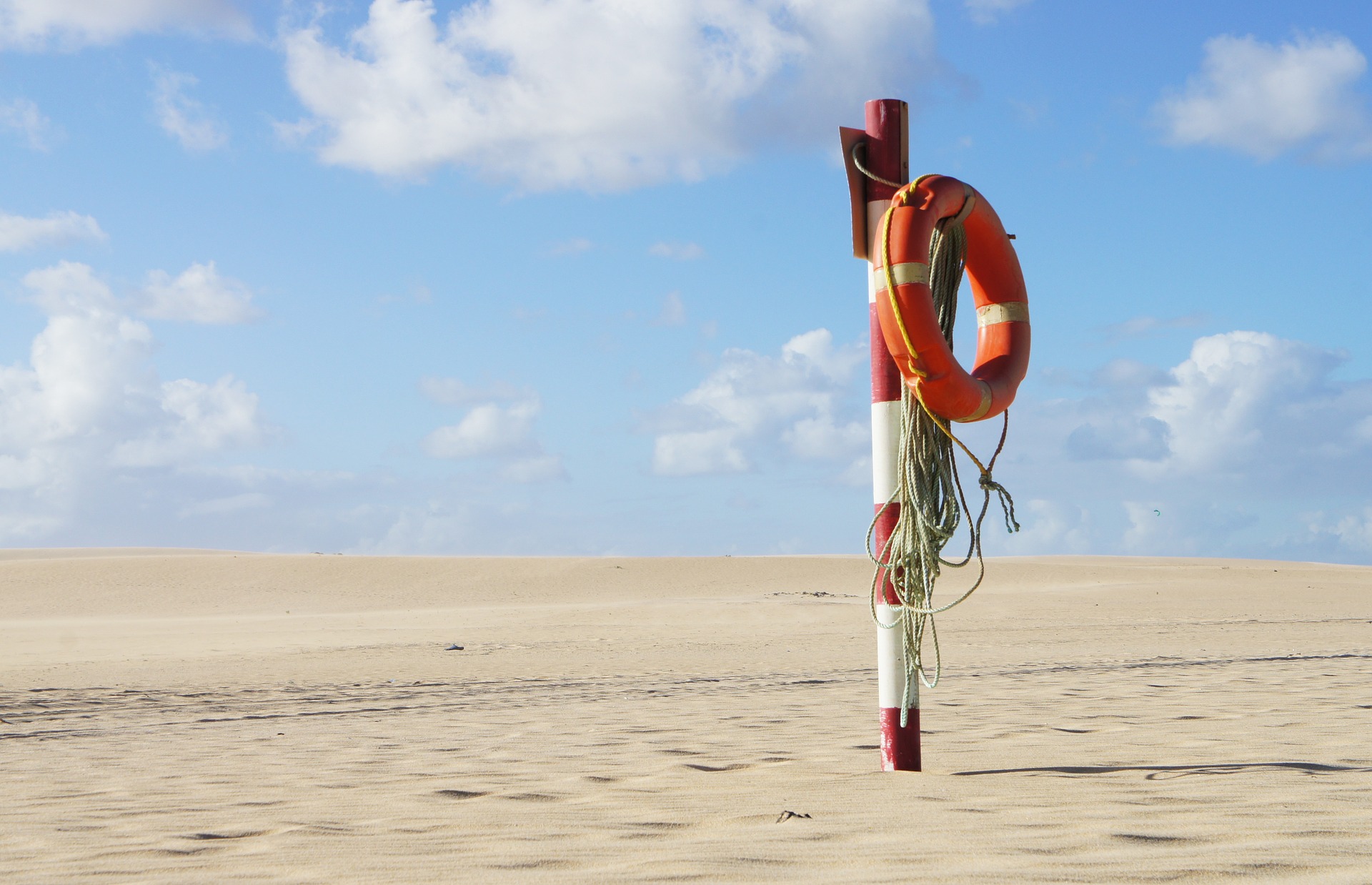 In the face of loss (health, partner, social contacts etc)
When using community facilities is no longer possible  (e.g. library, leisure centre)
Almost everyone gained something they would not have experienced if not attending the day centre
Social activity & companionship
You look forward to seeing friends again, you know. (Elizabeth)
We sit together and play together, like cards or any other games or … the memory class, and of course,  the exercise. (Mariana)
I get conversation instead of talking to myself… And I’m mixing with human beings. (Nellie)
How are day centres relevant to loneliness?
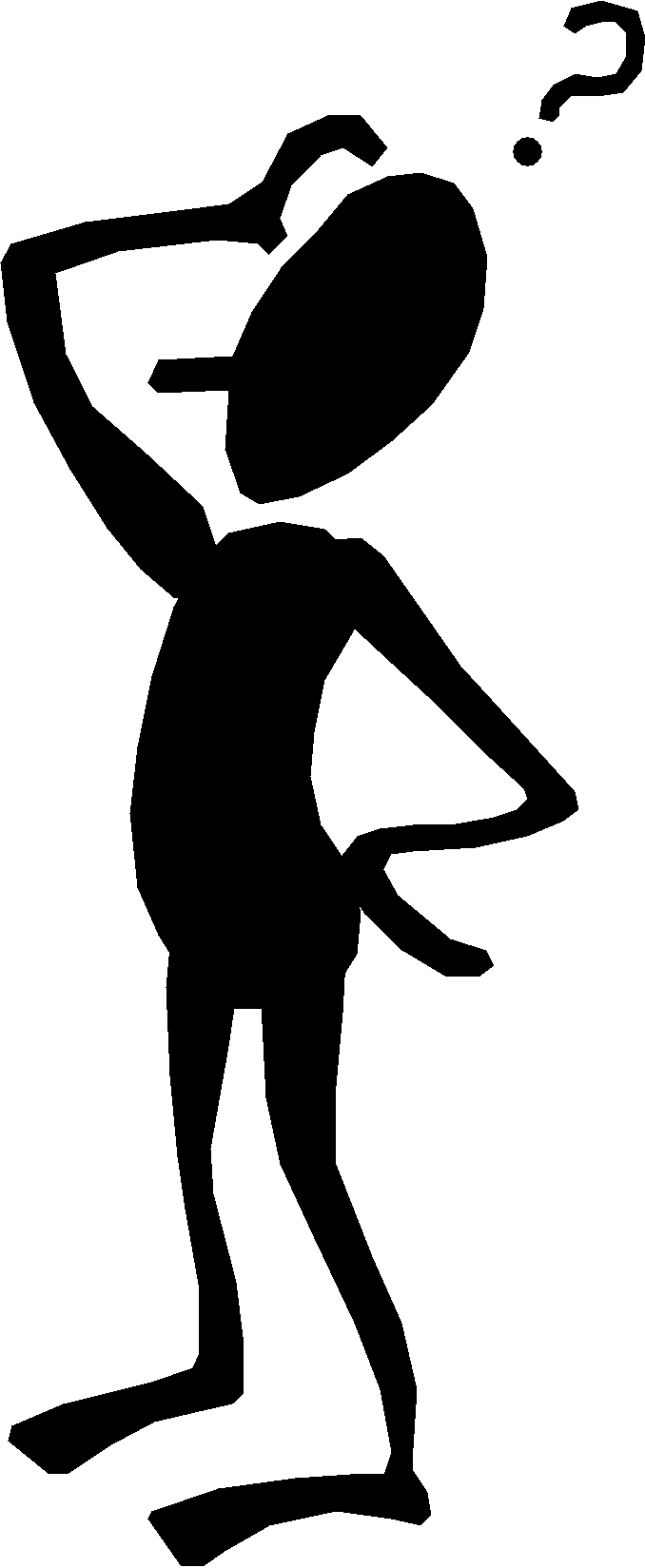 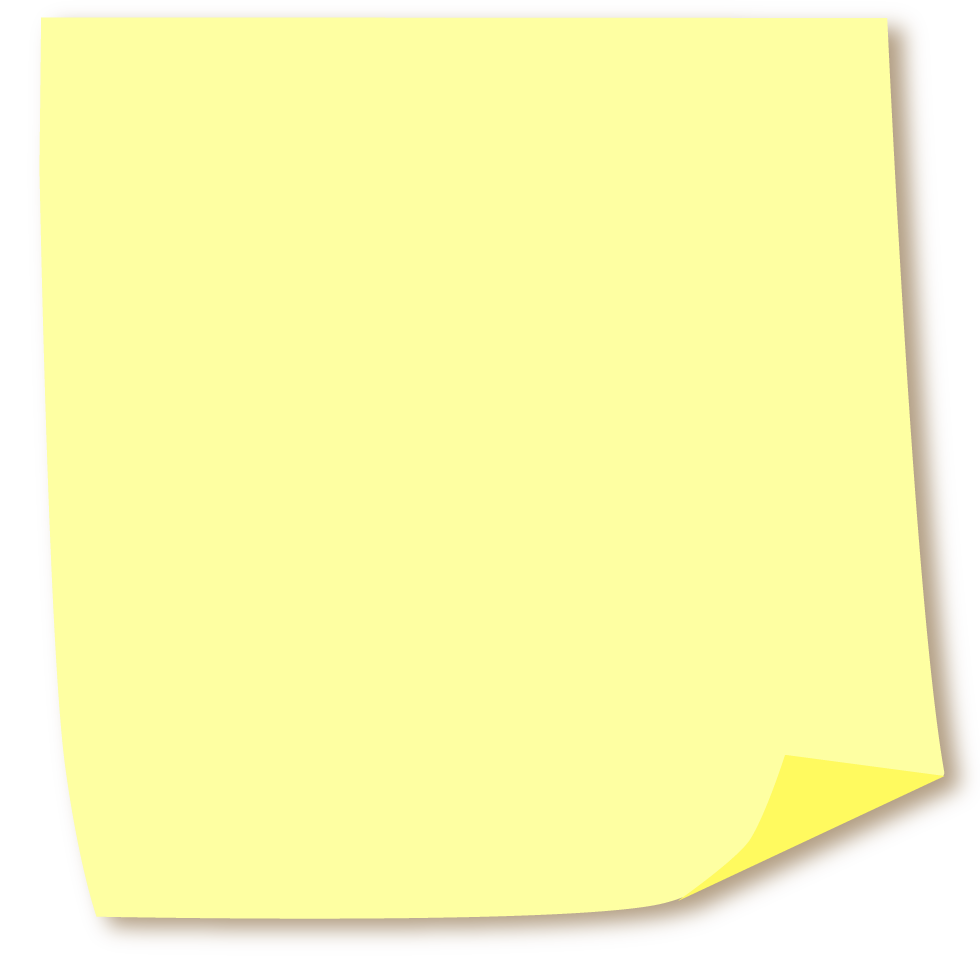 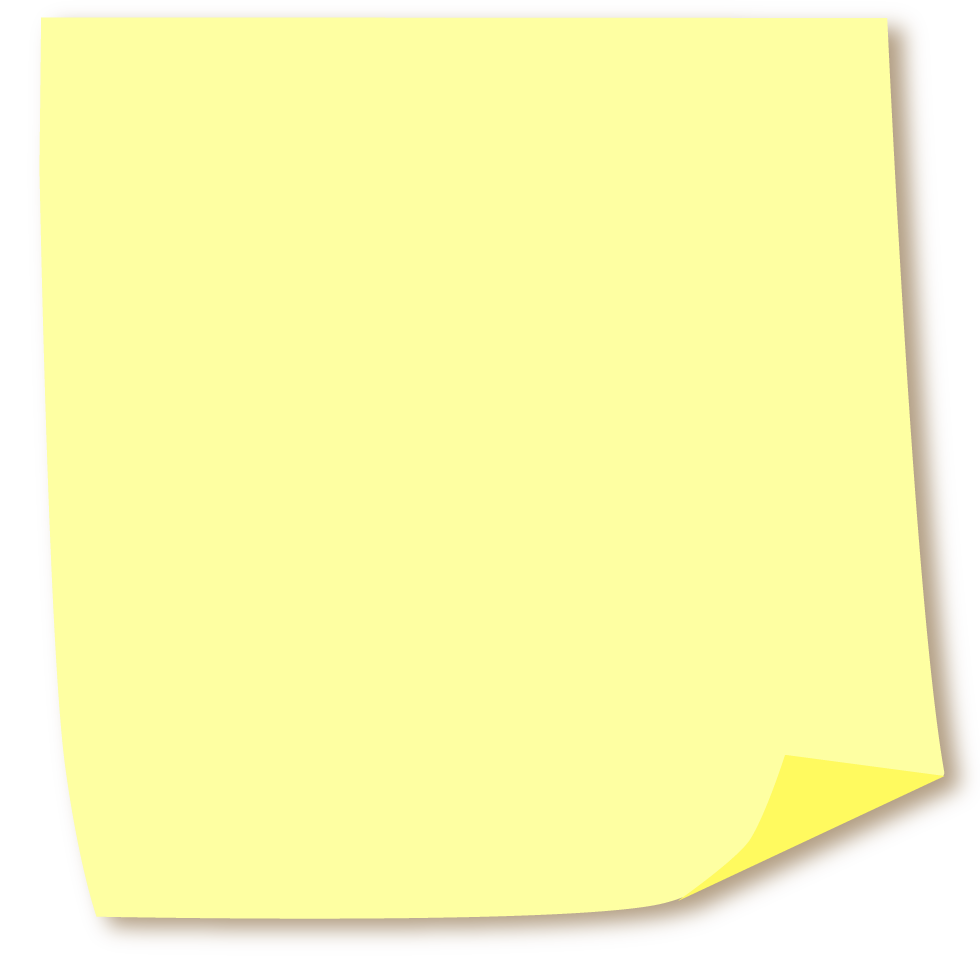 Day centres provided some of the things valued by older people
The constant group environment enabled relationships to develop & offered opportunities for reciprocity
Attendance added something to (vulnerable) people’s lives
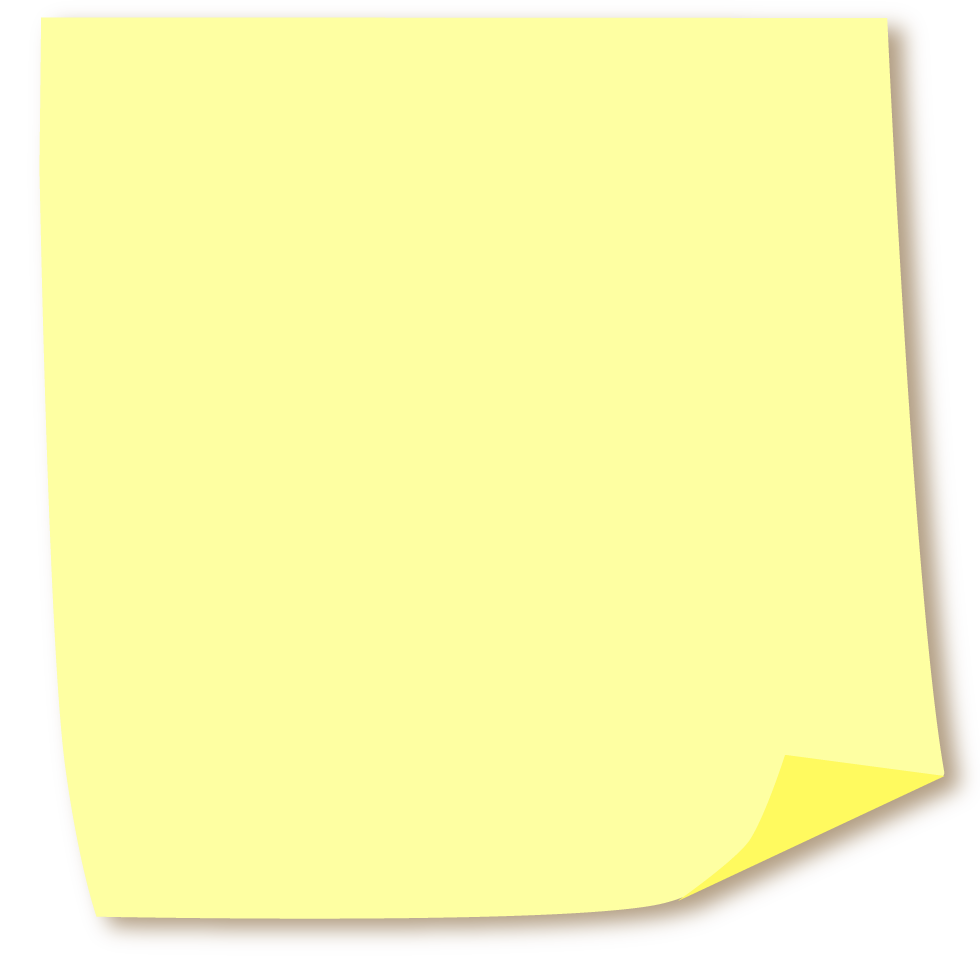 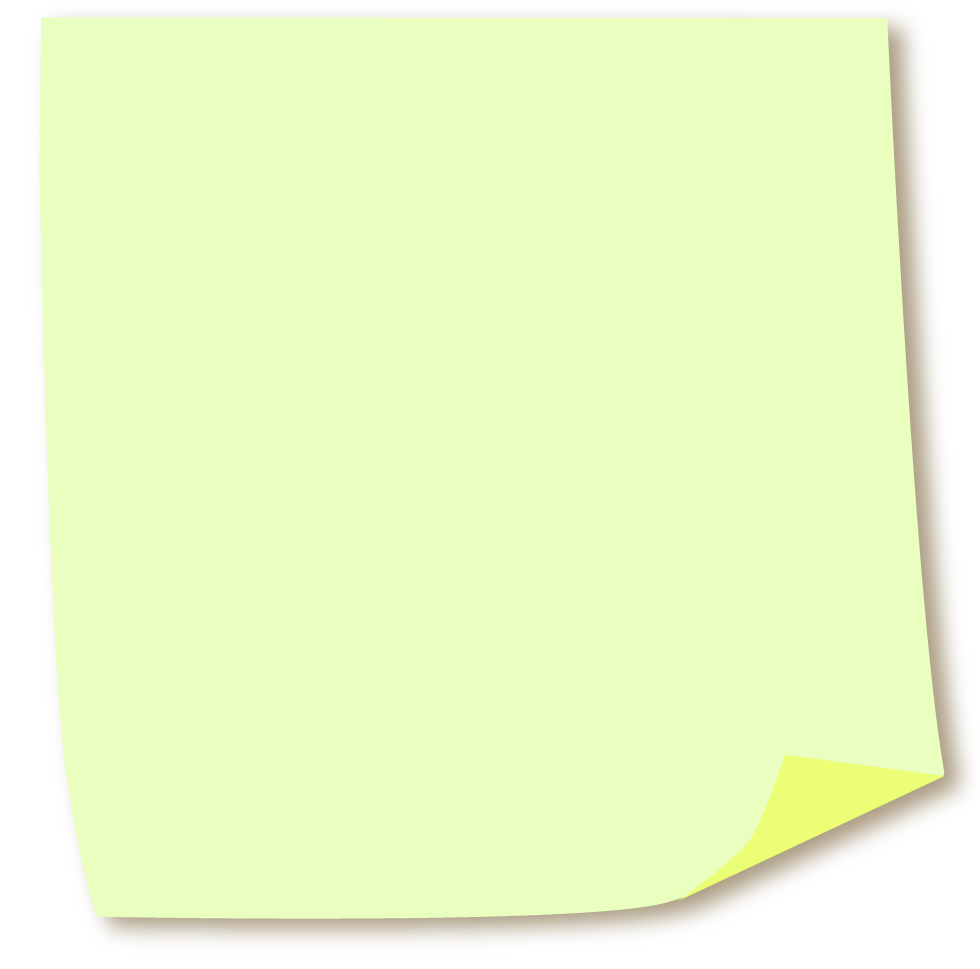 Isolation at home
Reduced family availability
Fewer support services readily available
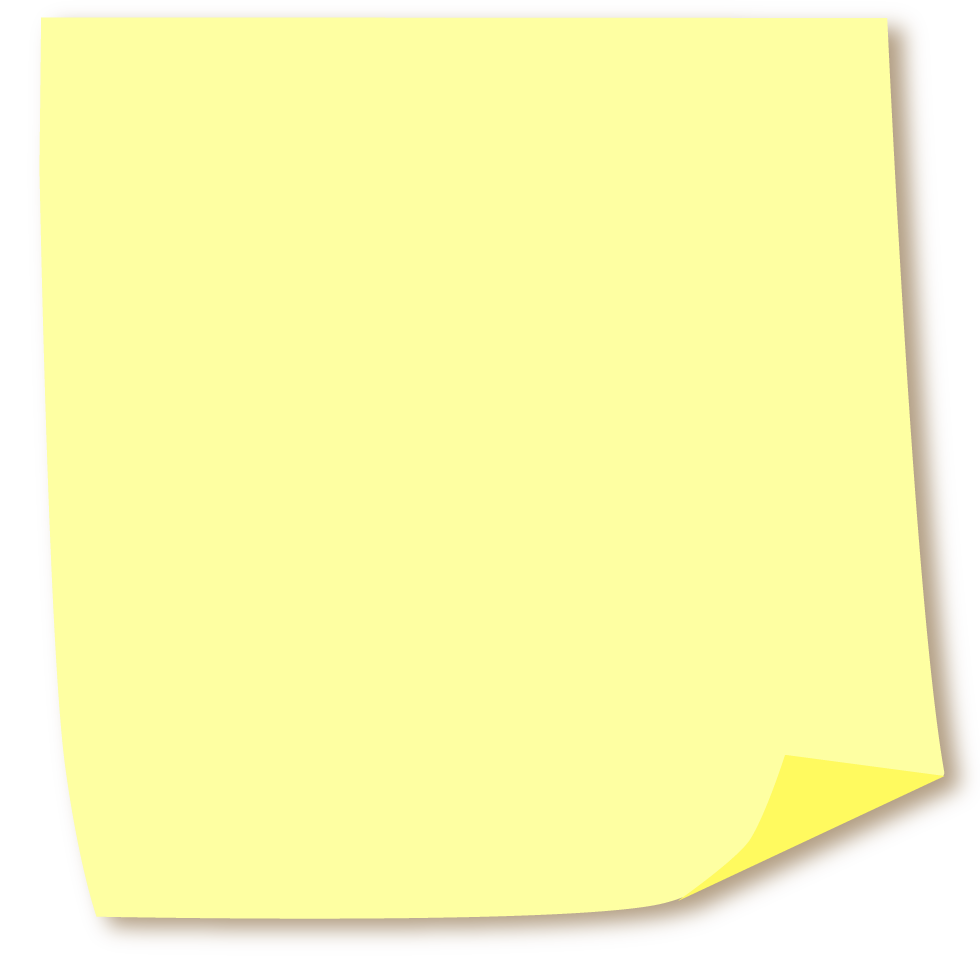 Attendance improved quality of life
So what can voluntary sector do?
If running day (or similar) services
Recognise loneliness
Talk about loneliness
Signpost to services
Measure what you do and with whom – not least for ££ + data on equalities
Think about social prescribing
Tell commissioners this is what you do!
Meanwhile at home…
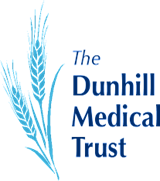 People with dementia dying at home – home care providing human contact, relief and company for family, being there and being known
Home care workers can feel on their own – under pressure – work alone – not much support
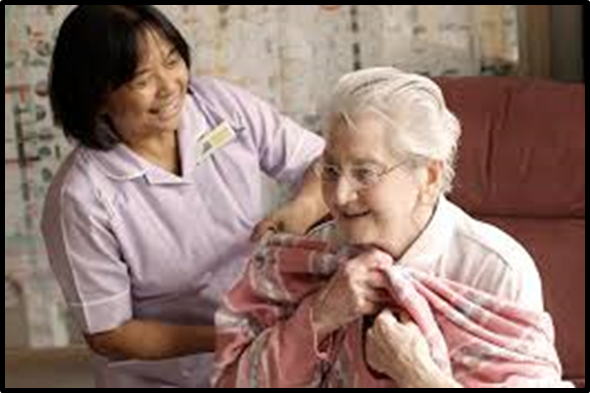 “One day, I was down washing her knees and things like that and her legs, and all of a sudden, I could feel her touch me and she went like this all down my face [strokes face], and gave me a beautiful smile. It was wonderful. It’s as if to say, I know what you are doing and thank you. It was lovely” 


(Female homecare worker, 9 months in current role, aged over 60) Home care at end of life study Manthorpe et al, King’s College London, funded by Dunhill Medical Trust
So what can the voluntary sector do?
Befriend local care agencies
Befriend care workers
Work complementary
Communicate
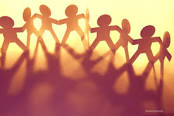 Finally – at end of Carers’ WeekNB most carers are now older people
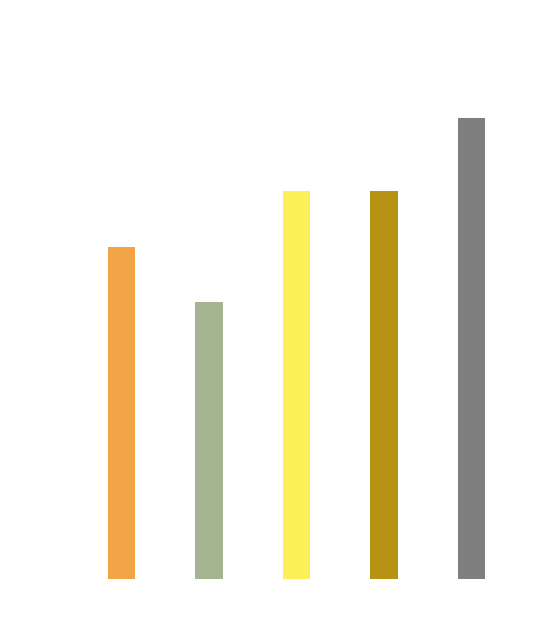 But Carers can be lonely too
‘My mother’s condition means she is living more in the past than the present most days and is unable to remember what I tell her or what is planned for the day. This makes some days very lonely and also frustrating as I repeat for the tenth time what I have planned for dinner. But she is also sometimes a complete joy.’ (carer in  Carer workers study – Moriarty & Manthorpe)
So what can the voluntary sector do?
Carers’ may need social time 
- not just education or training
Ask carers how they are
Carry on… but highlight this element of work more strongly
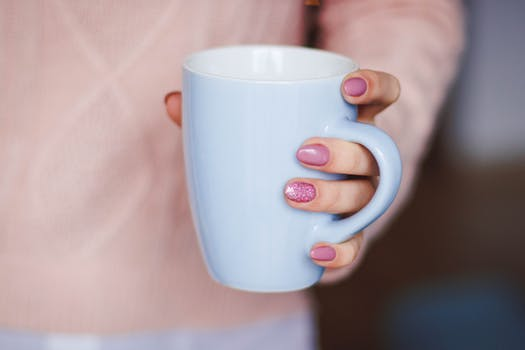 Key messages
Social care needs support – it’s part of helping lonely people
Some care work is lonely
Carers can be lonely too
Volunteers are a great support – potential to show that they make the difference in preventing loneliness, reducing the risks and responding to it.
Please do get in touch 
for more details
of the studies mentioned
Jill Manthorpe	jill.manthorpe@kcl.ac.uk 
Katharine Orellana 	katharine.e.orellana@kcl.ac.uk 
Jo Moriarty                                      jo.moriarty@kcl.ac.uk
Kritika Samsi                                   kritika.samsi@kcl.ac.uk
Thank you for listening. 

It’s time for questions.